Biblioteka Pedagogiczna w Starachowicach(czytelnia)
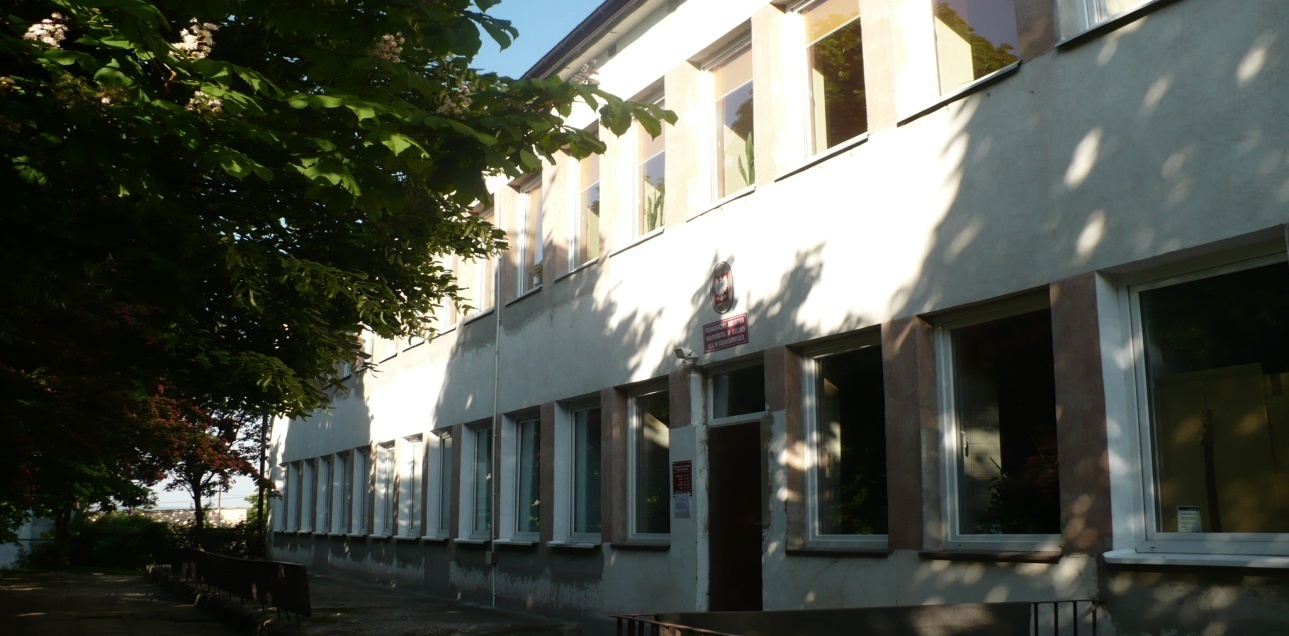 „Biblioteka  jest  instytucją, która samym swoim istnieniem świadczy  o rozwoju kultury. Jest wymownym znakiem jedności kolejnych pokoleń, które z różnorodności czasów i kwestii tworzą wspólne patrymonium kultury i nauki. Biblioteka jest więc szczególną świątynią twórczego ducha ludzkiego, który odzwierciedla  owo Boże natchnienie, które towarzyszyło dziełu stworzenia świata i człowieka.”
Jan Paweł II
Czytelnię obsługują:
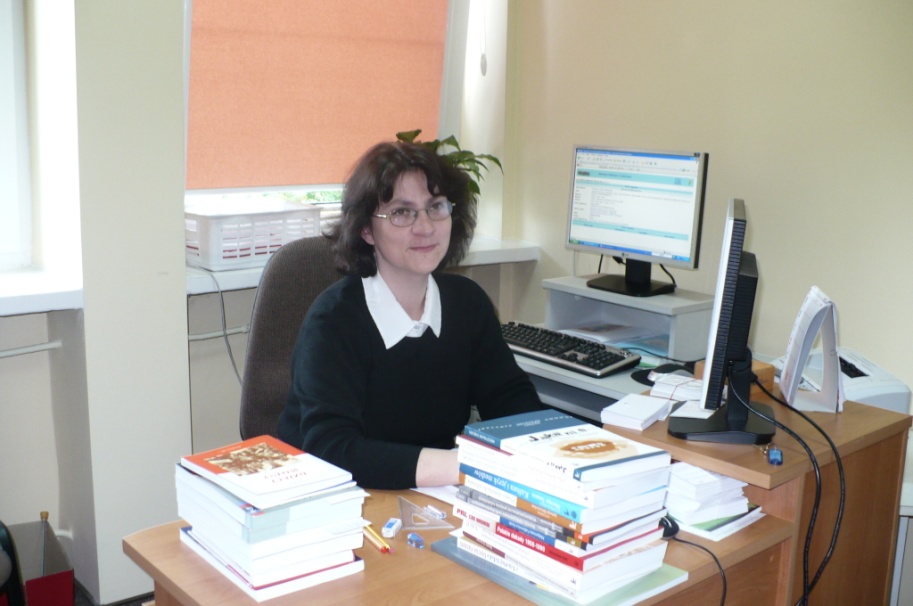 Beata Kusiak
Magdalena Staszewska
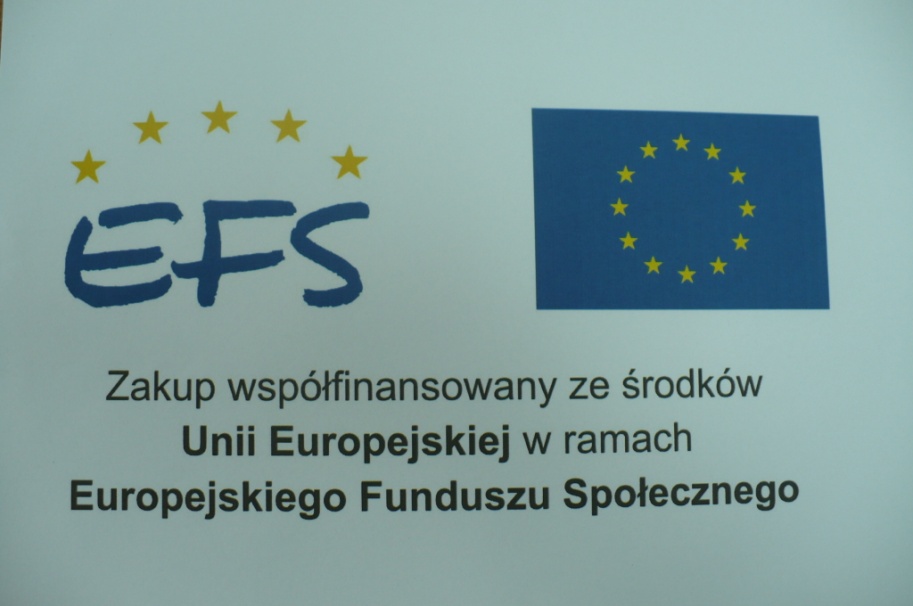 W 2005 roku biblioteka otrzymała ze środków Europejskiego Funduszu Społecznego cztery komputery z urządzeniem wielofunkcyjnym (skaner, drukarka, kopiarka). Sprzęt ten zapoczątkował tworzenie centrum multimedialnego. 
W 2007 lokal został dodatkowo wyposażony ze środków MEN. Zakupiono 5 komputerów 
(3 dla pracowników, 2 dla czytelników, 2 drukarki laserowe). Z PBW biblioteka otrzymała dodatkowo rzutnik medialny z ekranem i skaner.
Lokal (czytelnia)
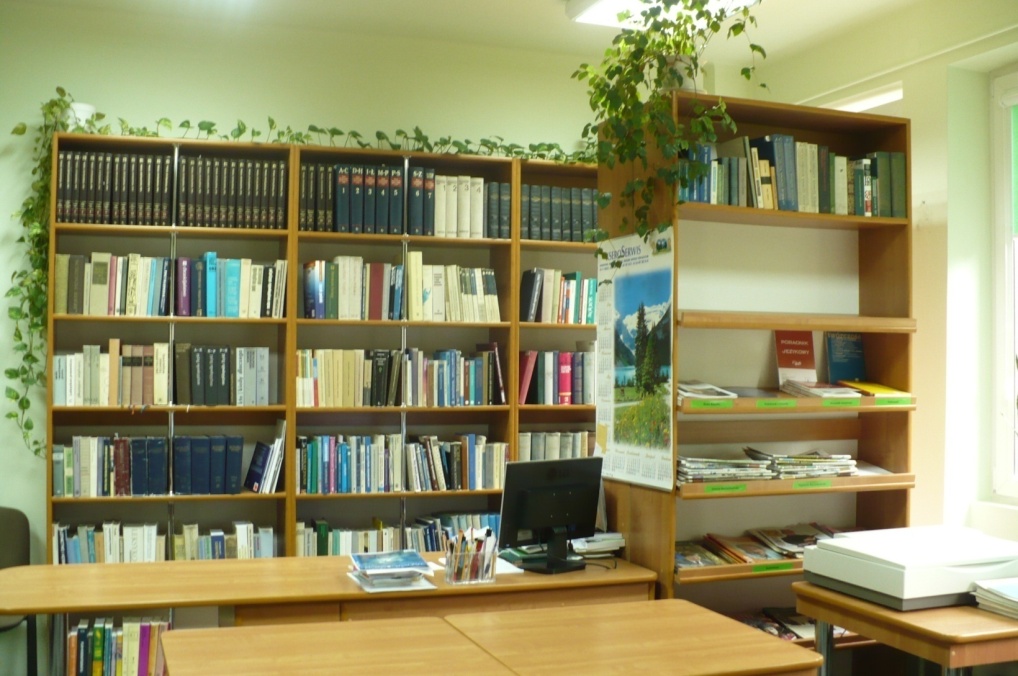 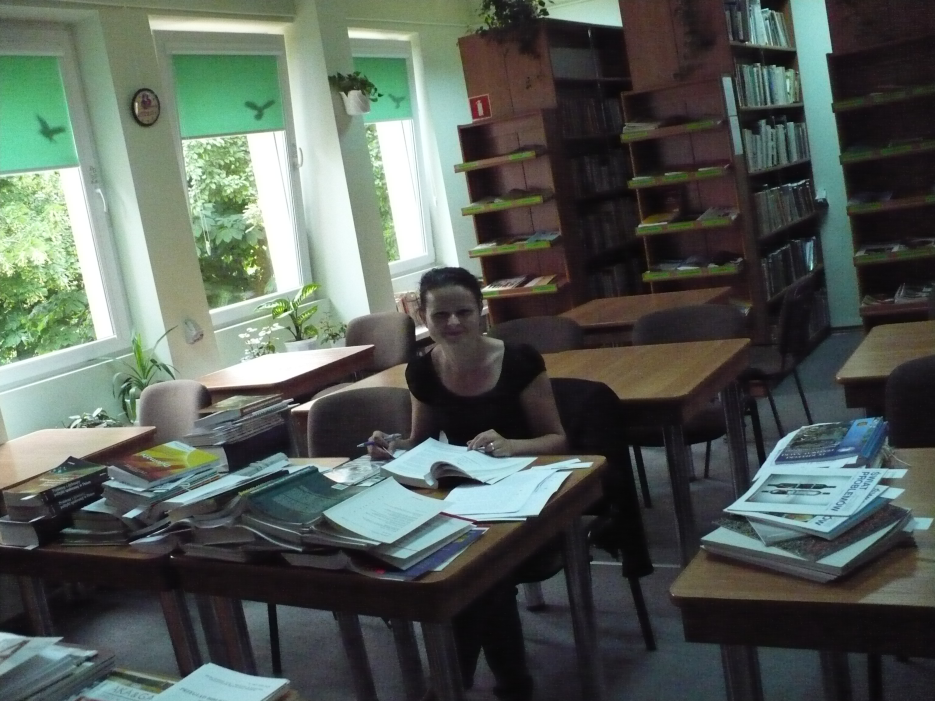 Zasoby czytelni
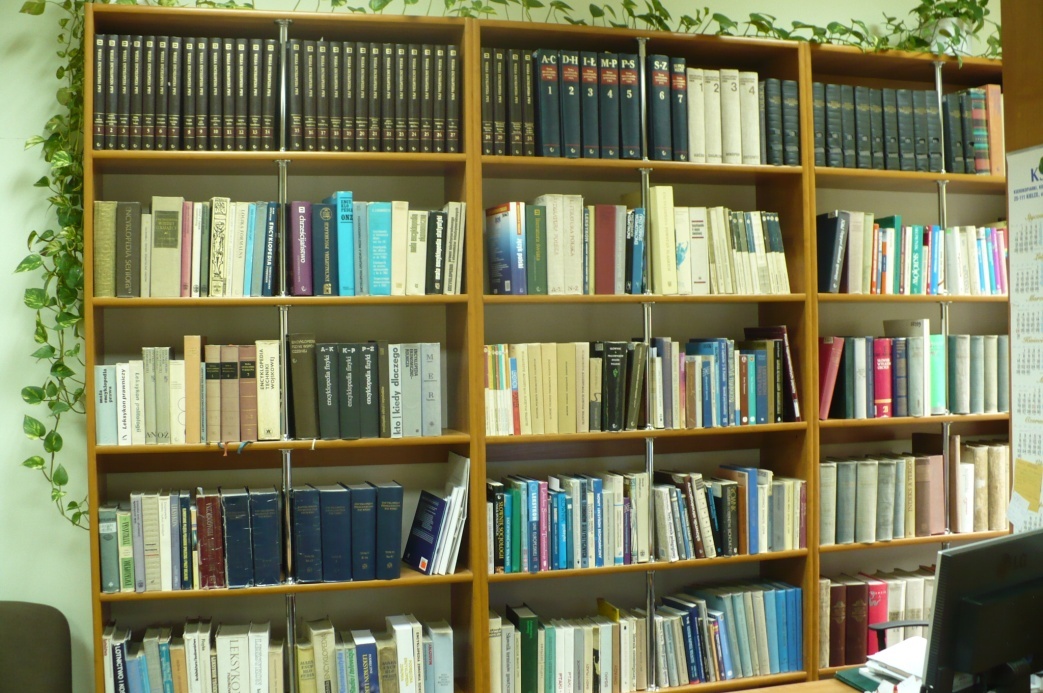 księgozbiór informacyjny:
	bibliografie ogólne i szczegółowe, 
	encyklopedie, leksykony, 
	kompendia wiedzy, słowniki ogólne 
	i tematyczne, słowniki językowe


czasopisma pedagogiczne, 
	ogólnospołeczne i literackie – 
	bieżące i z lat poprzednich
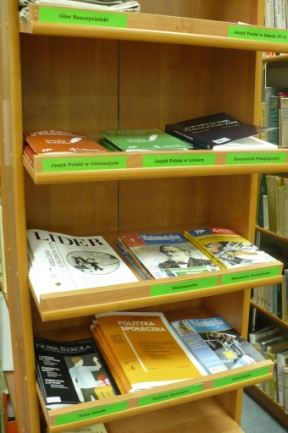 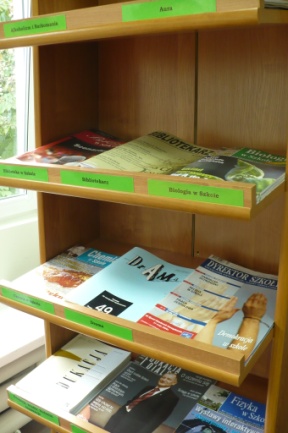 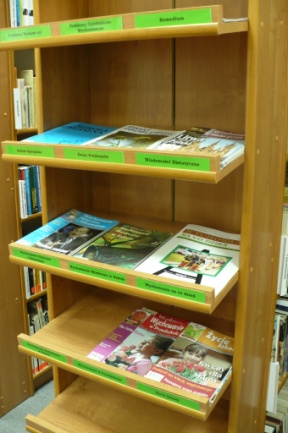 Zasoby czytelni
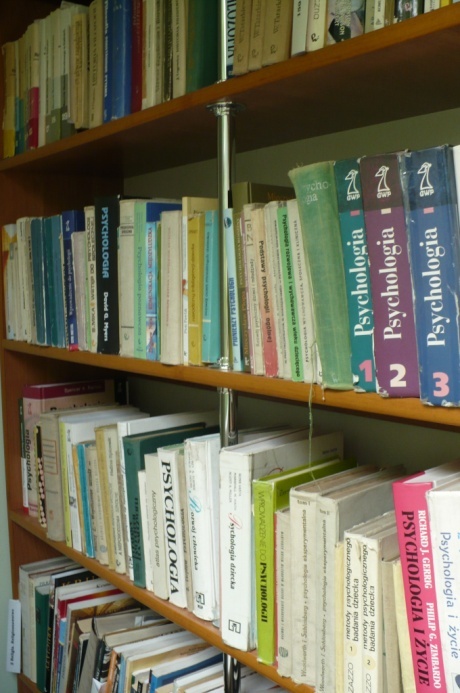 księgozbiór z zakresu nauk humanistycznych 
	ze szczególnym uwzględnieniem pedagogiki, 
	psychologii, socjologii, ekonomii, 
	literatury pięknej i językoznawstwa, 
	historii i geografii




księgozbiór z zakresu 
	nauk przyrodniczych
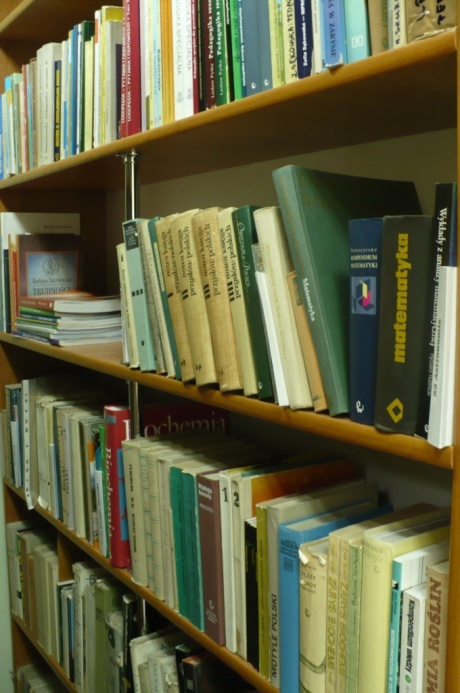 Zasoby czytelni
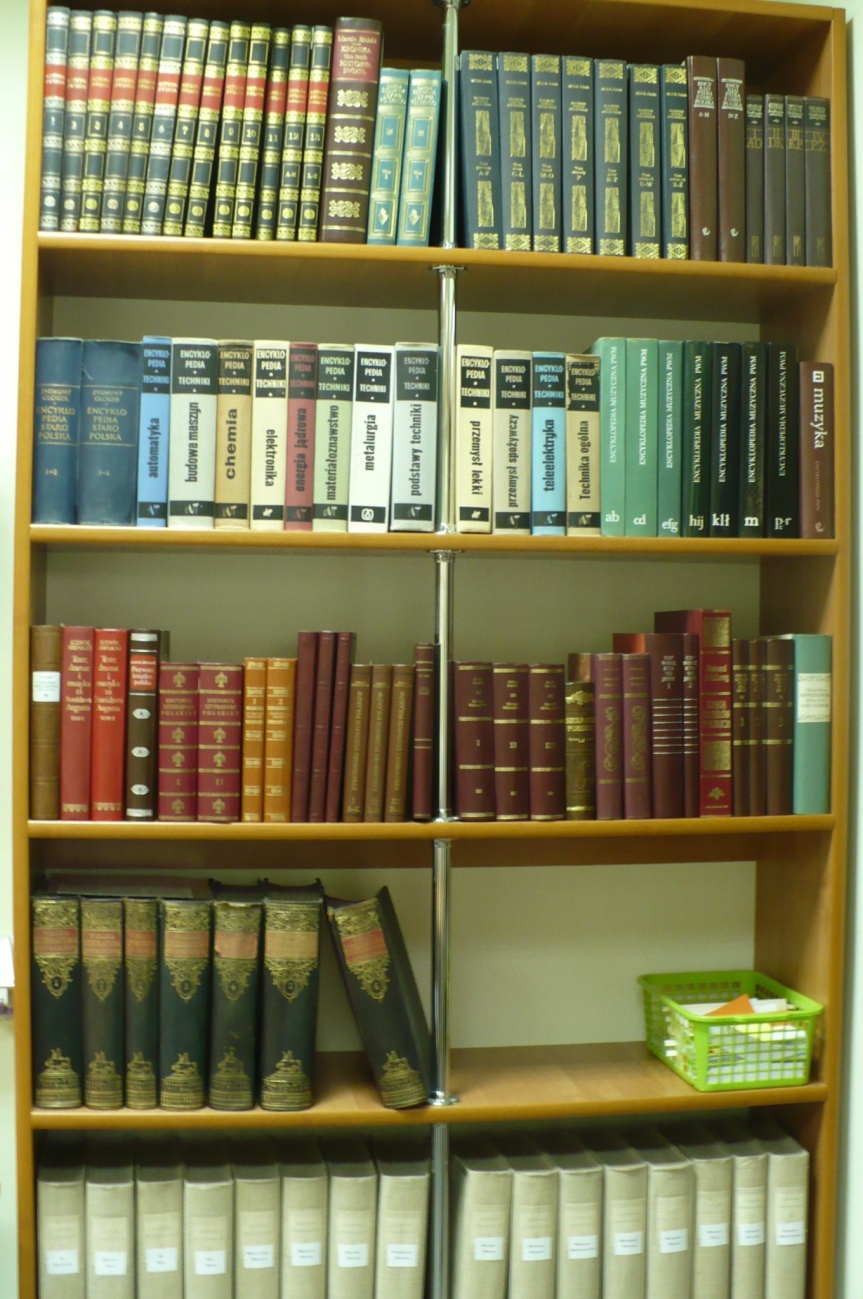 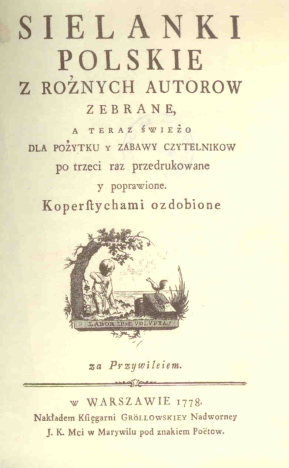 książki rzadkie i poszukiwane
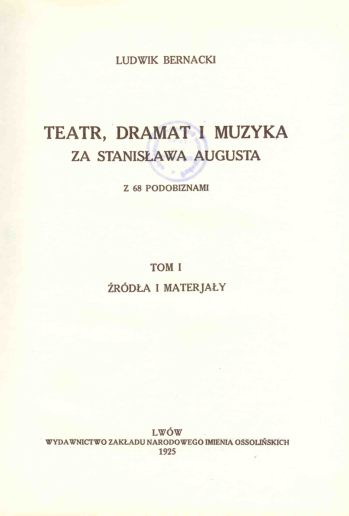 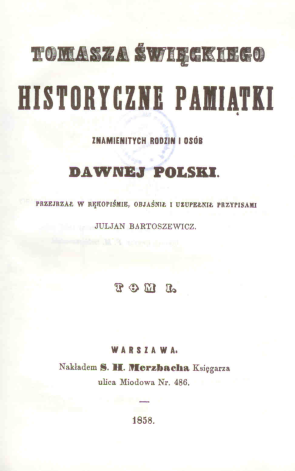 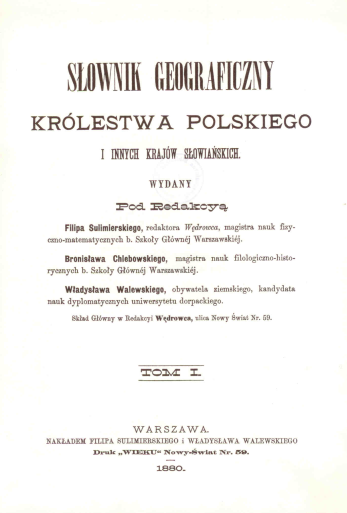 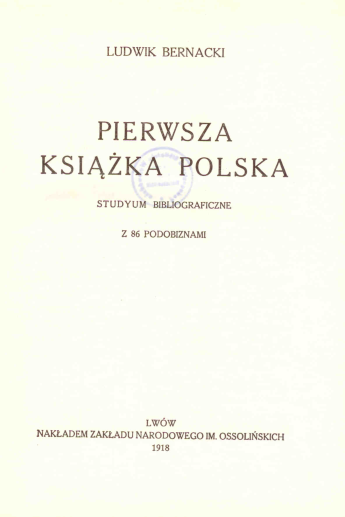 Zasoby czytelni
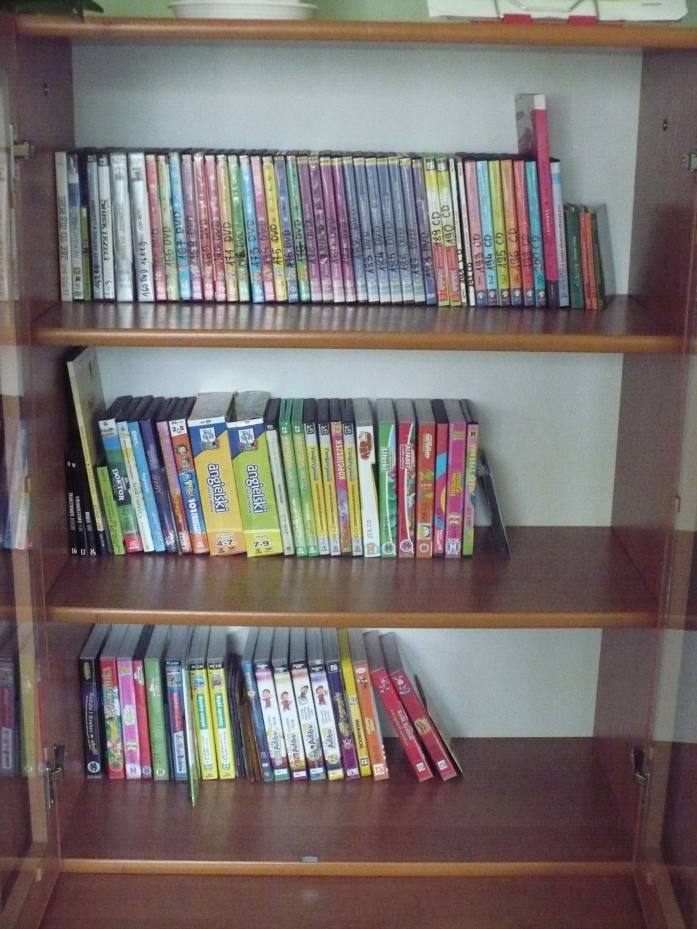 kasety video 
	z filmami edukacyjnymi









duży zbiór płyt CD i DVD zgromadzonych 
w ramach programu: „Nauczyciel i uczeń po lekcjach w nowoczesnej, 
medialnej bibliotece pedagogicznej” i innych do wykorzystania np. na lekcjach wychowawczych
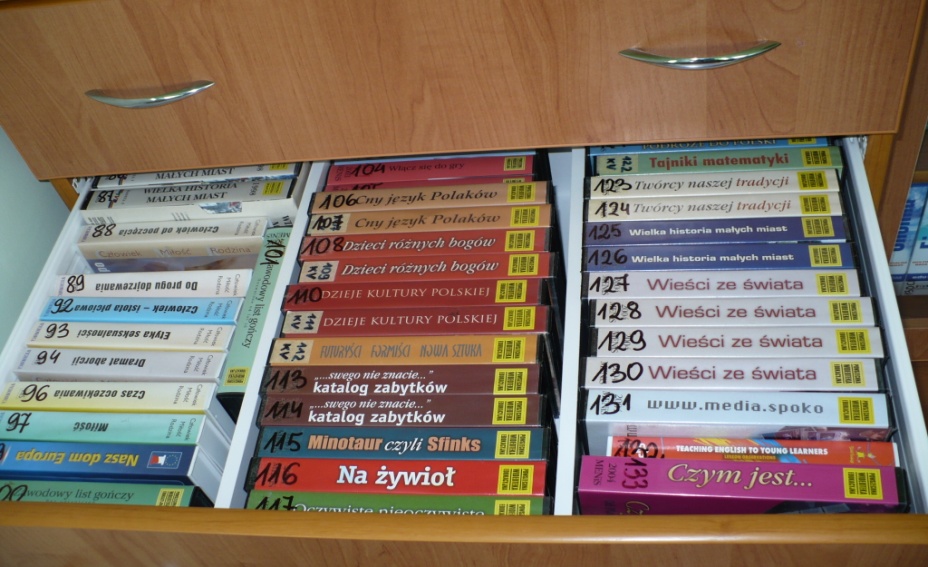 Zasoby czytelni
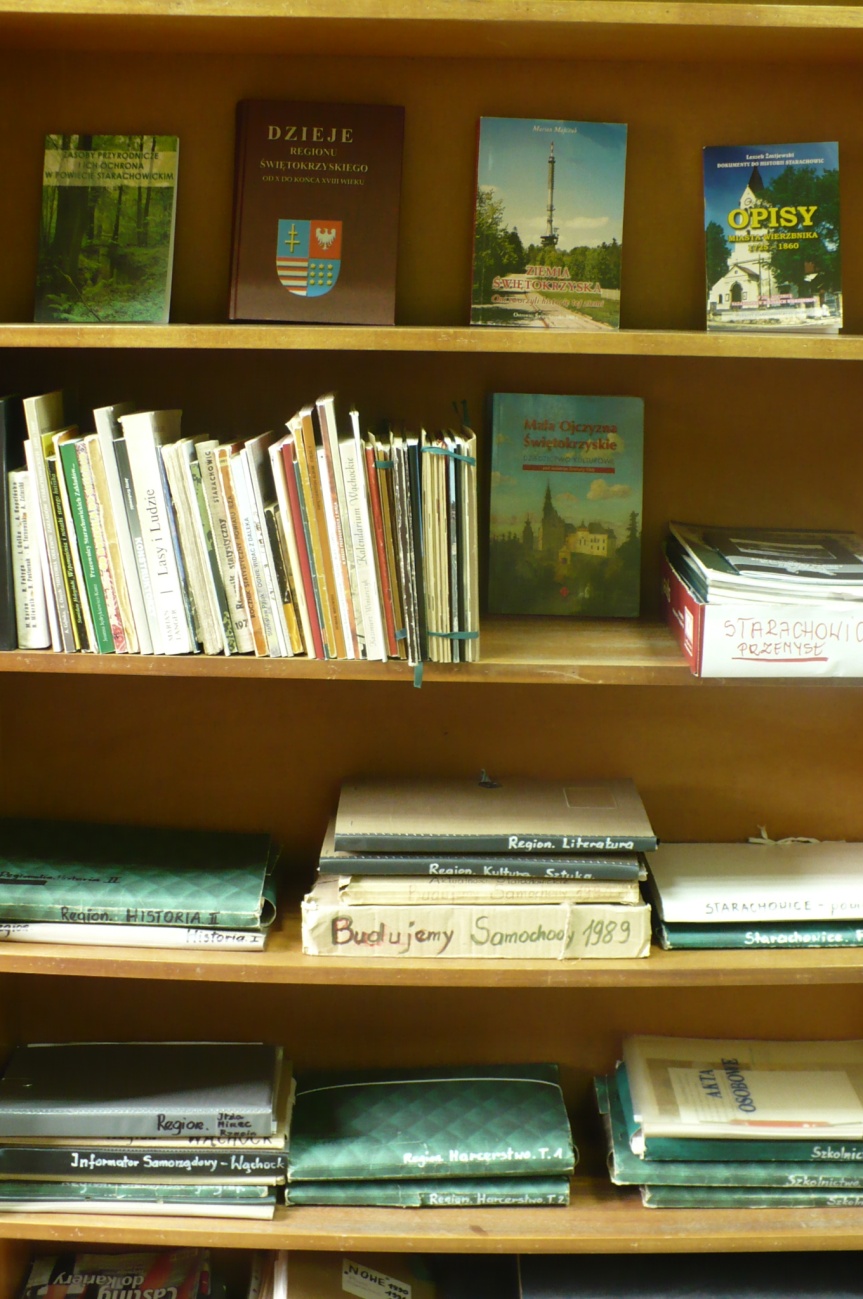 regionalia – wydawnictwa 
	dotyczące regionu świętokrzyskiego – 
	powiatu starachowickiego 
	w jego historycznych granicach
Warsztat informacyjny
Katalogi : 
	alfabetyczny i przedmiotowy 
	(według działów wiedzy).

Rozbudowane kartoteki:
zagadnieniowa z obszaru pedagogiki i nauk pokrewnych,
problemów gospodarczych i politycznych,
twórczości pisarzy polskich i obcych,
postaci i motywów literackich,
bibliotekoznawstwa,
regionalna.
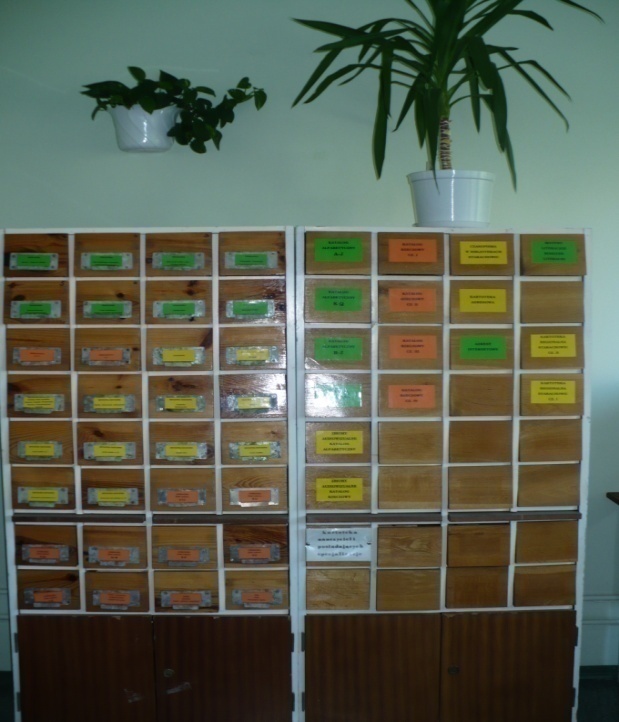 Warsztat informacyjny
W lipcu 2007 r. rozpoczęłyśmy prace nad tworzeniem baz komputerowych biblioteki przy pomocy programu MAK. Można wyszukiwać potrzebne książki, filmy i dokumenty elektroniczne, czasopisma i artykuły  w (ciągle powiększającym się) katalogu komputerowym.

Od marca 2008 
nasze katalogi
widoczne są 
(obok baz innych
filii) na stronie PBW 
w Kielcach 
(www.pbw.kielce.pl).
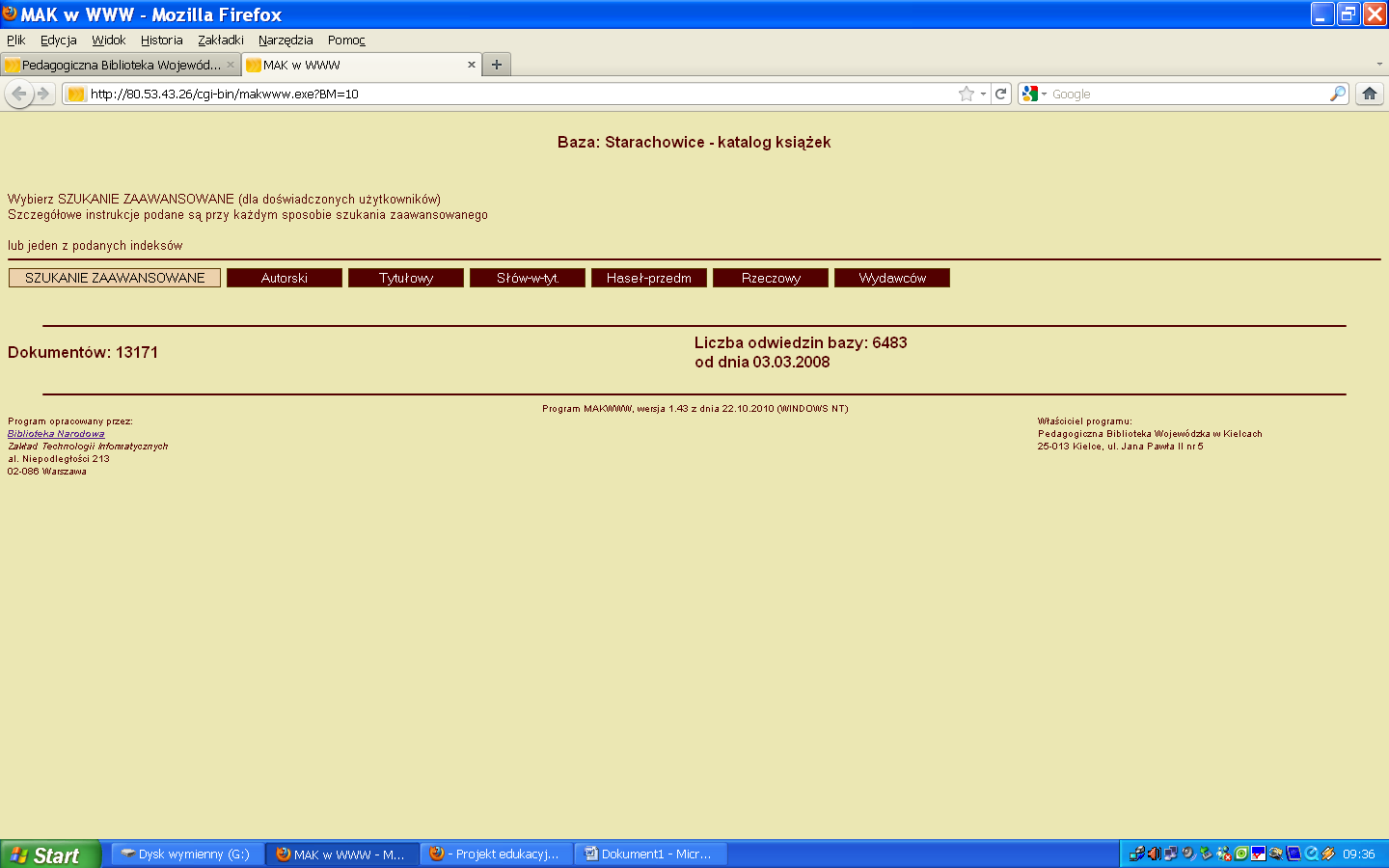 Jak nas znaleźć w sieci?
Np.: GOOGLE          PBW Kielce          mapa strony         
katalogi i bazy online          filie         Starachowice          
książki lub multimedia lub czasopisma lub kartoteka zagadnieniowa     
(Wyszukiwać można przez tytuł, autora, słowo w tytule, hasło przedmiotowe, rzeczowe, nazwy wydawców).
Co robimy?
pomagamy w doborze literatury  na określony temat;
udostępniamy na miejscu wydawnictwa informacyjne,  czasopisma;
wykonujemy odbitki ksero;
wyszukujemy materiały na życzenie przez telefon;
udzielamy pomocy przy obsłudze skanera i komputera (programy: WORD, Excel), nagrywaniu płyt, 
        zakładaniu i przeglądaniu poczty elektronicznej, 
        przy komputerowej rekrutacji na studia; wyszukiwaniu informacji w Internecie;
pomagamy w wyszukiwaniu materiałów w innych bibliotekach i w KARO (Rozproszonym Katalogu Bibliotek Polskich);










prowadzimy lekcje biblioteczne i przedmiotowo-biblioteczne dla zainteresowanych uczniów szkół wszystkich typów;
organizujemy wystawy (np:. Fryderyk Chopin; Maria Skłodowska-Curie (1867-1934);  2011 Rok Czesława Miłosza; Współczesny język polski: język polityki, wulgaryzmy, zapożyczenia);
organizujemy spotkania i konferencje nauczycieli;
opracowujemy materiały biblioteczne w postaci broszur (bibliografie, biuletyny  nowości);
opracowujemy  zestawienia bibliograficzne 
	(także na życzenie czytelników);
współpracujemy z Towarzystwem Przyjaciół Starachowic.
Tytuły zestawień bibliograficznych dostępnych w czytelni
Aborcja
Adaptacja dziecka do szkoły
Adopcja, rodziny zastępcze
Agresja i przemoc 
mobbing
program: „Zero tolerancji”
terroryzm
molestowanie i przemoc seksualna; gwałt
okaleczanie i samouszkodzenia ciała
AIDS/HIV
Andragogika
Asertywność
Aspiracje
Autoprezentacja
Autorytet
Barwy; terapia kolorami. Barwy w literaturze
Baśnie
Bezdomność
Bezrobocie
Biblioterapia 
Bieda i ubóstwo
Ból
Ciało, wygląd
Czas wolny 

Czytelnictwo 
Dojrzałość szkolna
Demografia
Dwujęzyczność; nauczanie bilingwalne
Dziecko, dzieciństwo 
Dziecko w świetle prawa
Edukacja ekologiczna
Edukacja europejska 
Edukacja międzykulturowa
Edukacja regionalna 
Edukacja wczesnoszkolna
Egzemplarz obowiązkowy 
Emocje
Ewaluacja
Ekologia
Feminizm. Dyskryminacja kobiet. Różnice między płciami
Gazetka szkolna 
Gerontologia. Geragogika. Człowiek stary
choroba Alzheimera 
Uniwersytety Trzeciego Wieku
Wady postawy; gimnastyka korekcyjna
Gimnazjum: rola i funkcjonowanie
Globalizacja. Szkolnictwo wobec globalizacji

Grupy, klasa jako grupa. Integrowanie klasy
Gry i zabawy 
Harcerstwo, zuchy
Hospitacja
In vitro
Innowacje pedagogiczne
Integracja społeczna niepełnosprawnych. Edukacja integracyjna 
Integracja europejska 
europejskie programy i projekty edukacyjne
Internaty, bursy
Karol Wojtyła / Jan Paweł II: Jego nauki 
	i twórczość
Kłamstwo
Kompetencje (umiejętności) społeczne
Komunikacja międzyludzka
Konflikty i ich rozwiązywanie 
Konsumpcjonizm we współczesnym świecie
Kultura; uczestnictwo w kulturze. Kultura popularna
Kwestionariusze badań; testy, ankiety
socjometria
Literatura science-fiction, fantasy, fantastyka 
Logopedia. Mowa dziecka
Tytuły zestawień bibliograficznych dostępnych w czytelni (c. d.)
Maria Skłodowska-Curie (1867-1934) 
Media
edukacja medialna
e-learnig, nauczanie na odległość 
reklama
prasa
Metody i techniki nauczania
Migracje zarobkowe
Młodzież 
młodzież - wartości
Mniejszości narodowe
Motywacja 
Nadpobudliwość psychoruchowa
Nagroda i kara
Nauczyciel
głos w pracy nauczyciela
relacje nauczyciel – uczeń; postrzeganie szkoły przez uczniów
Nauka czytania i pisania, czytanie
	 ze zrozumieniem
dysleksja, dysortografia, dyskalkulia
Ocenianie
Odżywianie. Zaburzenia jedzenia 
Opieka nad dzieckiem, domy dziecka
wioski dziecięce
opieka nad dziećmi i młodzieżą za granicą
Parki, rezerwaty, pomniki przyrody
Patologia społeczna
ogólne wiadomości
prostytucja
samobójstwa
pornografia
pedofilia
Patriotyzm. Wychowanie patriotyczne
Pedagogika specjalna, niepełnosprawność  wiadomości ogólne 
niewidomi, słabowidzący
niesłyszący
upośledzenie umysłowe
upośledzenie fizyczne
niepełnosprawności sprzężone
pedagogika specjalna - formy terapii
dogoterapia
hipoterapia
terapia przez kontakt ze zwierzętami
terapia zajęciowa
sport i aktywność fizyczna osób niepełnosprawnych
edukacja osób niepełnosprawnych
postrzeganie osób niepełnosprawnych
praca pedagoga specjalnego
olimpiady specjalne
poszczególne zaburzenia
autyzm
choroby i zaburzenia psychiczne
zaburzenia integracji sensorycznej
porażenie mózgowe
zespół Aspergera
zespół CHARGE
zespół Downa
zespół Retta
zespół Tourette`a
zespół Turnera
niepełnosprawni za granicą
praca niepełnosprawnych
„Nieprzetarty Szlak”, harcerstwo niepełnosprawnych
organizacje pozarządowe wobec problemów osób niepełnosprawnych
twórczość niepełnosprawnych
usprawnianie – metody
Tytuły zestawień bibliograficznych dostępnych w czytelni (c. d.)
Pedagogika społeczna, praca socjalna
hospicja
wolontariat
organizacje społeczne, pozarządowe
polityka i pedagogika społeczna za granicą
domy pomocy społecznej
emerytury i renty
Pedagogika zabawy
Podstawa programowa
Poradnictwo zawodowe
Praca pedagoga szkolnego 
Praca. Rola pracy w życiu człowieka 
rozwój zawodowy człowieka
Praca z uczniem zdolnym
Prawa człowieka. Prawa dziecka
Prawo autorskie i ochrona danych osobowych 
Przedszkole; edukacja przedszkolna 
przedszkola na świecie 
Przemoc w rodzinie 
Przemoc wobec dziecka
Przemoc wobec ludzi starszych
Public relations 
Religia. Religia w szkole
Rodzice - dzieci
Rodzina, pomoc rodzinie
rodzina dysfunkcyjna, rodzina ryzyka
samotne rodzicielstwo
nietypowe związki; alternatywne formy życia małżeńskiego
sieroctwo duchowe i społeczne
nieletnie matki (i ojcowie)
rozwód; wpływ rozbicia rodziny na dzieci
rola ojca w rodzinie
rola dziadków w rodzinie
rodzina a osiągnięcia szkolne dzieci
Rynek pracy w Polsce i na świecie; edukacja 
	a rynek pracy
Samoocena, poczucie wartości 
Samorząd uczniowski
Samotność i alienacja
Sekty i ruchy religijne
Sport; fair play; doping w sporcie 
Sporty walki
Stereotypy, uprzedzenia, tolerancja
Stresy, lęki, nerwice, lęki szkolne, depresja
Subkultury; grupy nieformalne 
Sześciolatki w szkole 
Szkolnictwo na świecie 
Szkoła w zmieniającej się rzeczywistości. Reforma edukacji 
Szkoła na wsi; środowisko wiejskie
Szkolnictwo – historia 
Szkoły prywatne; szkoły niepubliczne 
Sztuka w życiu dziecka. Terapia przez sztukę 
mandale
Śmiech, optymizm, poczucie humoru 
Śmierć, umieranie, żałoba 
eutanazja 
kara śmierci 
Świetlice szkolne, środowiskowe 
	i socjoterapeutyczne 
Teatr. Edukacja teatralna 
Techniki relaksacyjne 
Telefon Zaufania 
Terapia
Tytuły zestawień bibliograficznych dostępnych w czytelni (c. d.)
Turystyka, wycieczki szkolne i „zielone szkoły”
Twórczość dzieci i młodzieży; myślenie twórcze 
Uzależnienia, profilaktyka (ogólnie)
Uzależnienia (ogólnie, uzależnienia różne)
alkohol
alkohol a przemoc w rodzinie
zespół FAS
alkohol za granicą
ruchy trzeźwościowe; Anonimowi Alkoholicy 
Dorosłe Dzieci Alkoholików 
kobiety i alkohol 
narkomania 
rośliny o właściwościach narkotyzujących 
„pigułki gwałtu” 
narkomania za granicą 
dopalacze 
tytoń 
inne uzależnienia
Wartości. Wartości w edukacji i szkole. Etyka. Moralność. Tolerancja
etyka zawodowa
etyka w biznesie
etyka zawodowa nauczyciela i bibliotekarza
etyka zawodowa pedagoga społecznego
etyka zawodowa pracownika socjalnego
etyka zawodowa terapeuty
etyka zawodowa w poradnictwie zawodowym
etyka w nauce
etyka w psychologii
etyka dziennikarska
etyka pielęgniarska, etyka w medycynie
Wsparcie społeczne
Współczesny język polski
język polityki
wulgaryzmy
zapożyczenia
Współpraca rodziców i nauczycieli. Postrzeganie szkoły przez rodziców
Wychowanie seksualne; zachowania seksualne młodzieży
odmienności seksualne, transseksualizm, tożsamość płciowa
Wykluczenie i marginalizacja społeczna 
Wypalenie zawodowe 
Wyrównywanie szans edukacyjnych 
Zarządzanie i kierowanie oświatą 
Zdrowie i choroba. Pacjenci i ich prawa 
edukacja zdrowotna 
osoby chore; choroby; szkoły przyszpitalne 
zawód pielęgniarki
Zwyczaje, obyczaje, tradycja 
Zbigniew Herbert zestawienie bibliograficzne 
	w wyborze 
Związek literatury ze sztuką. Adaptacje filmowe
Część z wymienionych zestawień można znaleźć na stronie PBW Kielce:
GOOGLE         PBW Kielce         mapa strony          
Biblioteczka cyfrowa
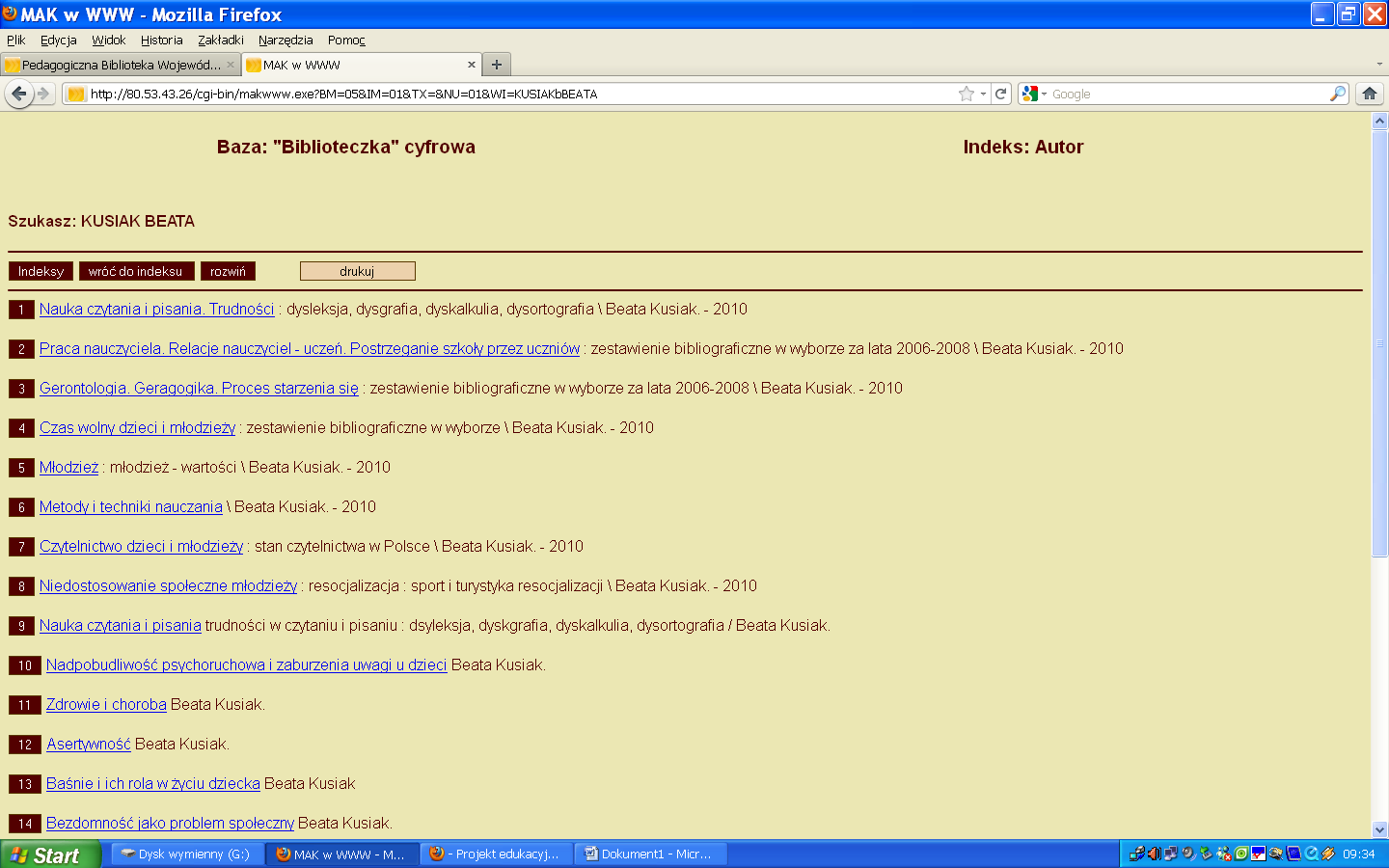 Oto sporządzone  w formie broszury bibliografie
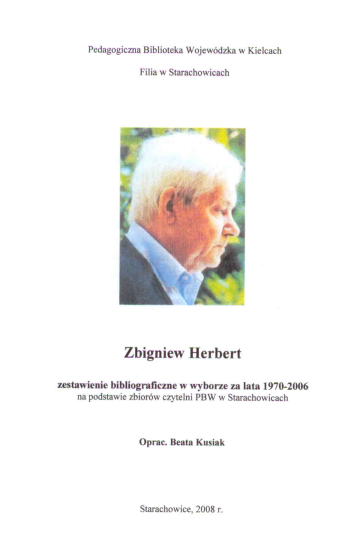 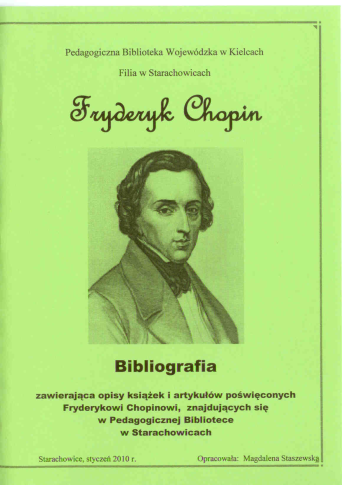 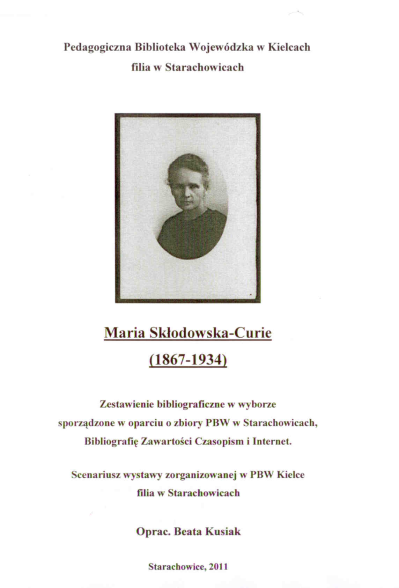 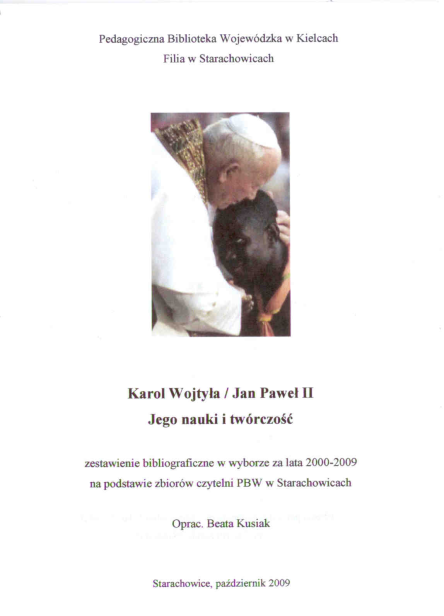 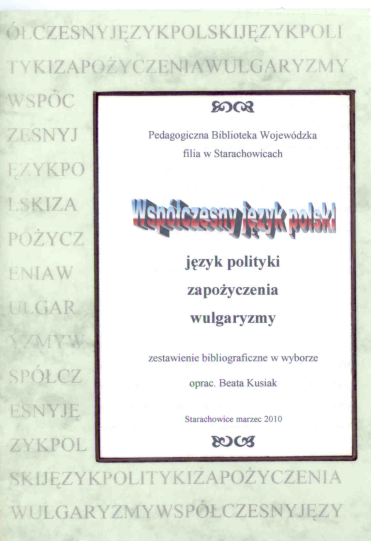 i wykazy nabytków:
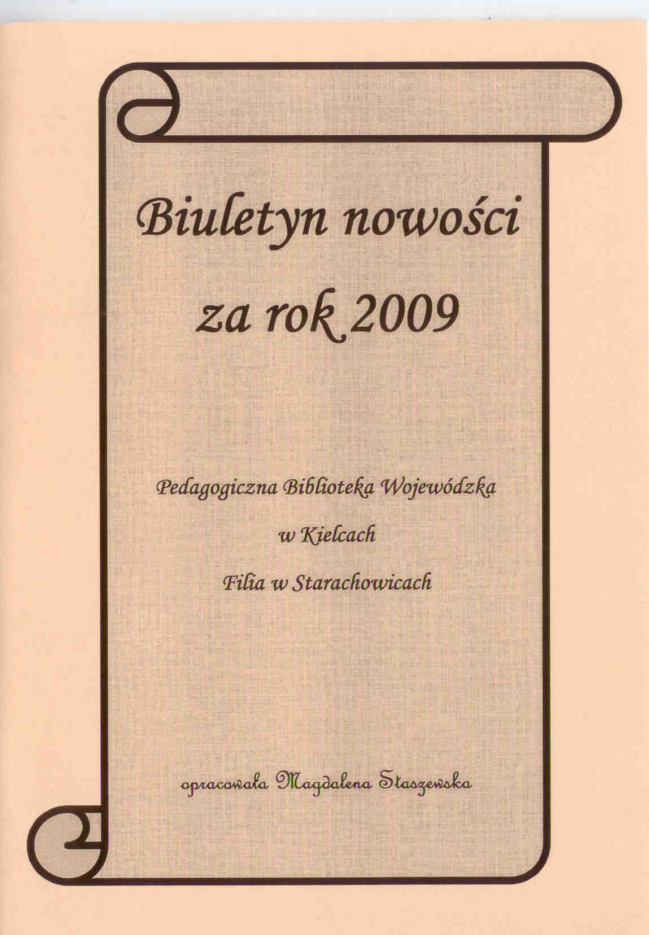 Kilka opinii o czytelni (zawartych  m. in. w ankiecie)
„Wg mnie bardzo dobrze funkcjonuje, pomoc pracowników na bardzo wysokim poziomie”
„Personel profesjonalnie pomaga i zawsze jest przygotowany rzeczowo (zna nowości, szybko przygotowuje materiały)”
„Miła, profesjonalna obsługa czytelnika”
„Miła i kompetentna obsługa”
„Szybka i sprawna obsługa”
„Jeśli tu nie wyszukacie potrzebnych materiałów, 
	to w żadnej bibliotece nic już nie będzie. Wy wszystko potraficie znaleźć. Przy Was Chuck Norris to pestka”.
Zapraszamy
codziennie 
(oprócz czwartków) 
od godziny 9 -18
oraz w co drugą sobotę 
w godzinach 9 - 14
Zapraszamy
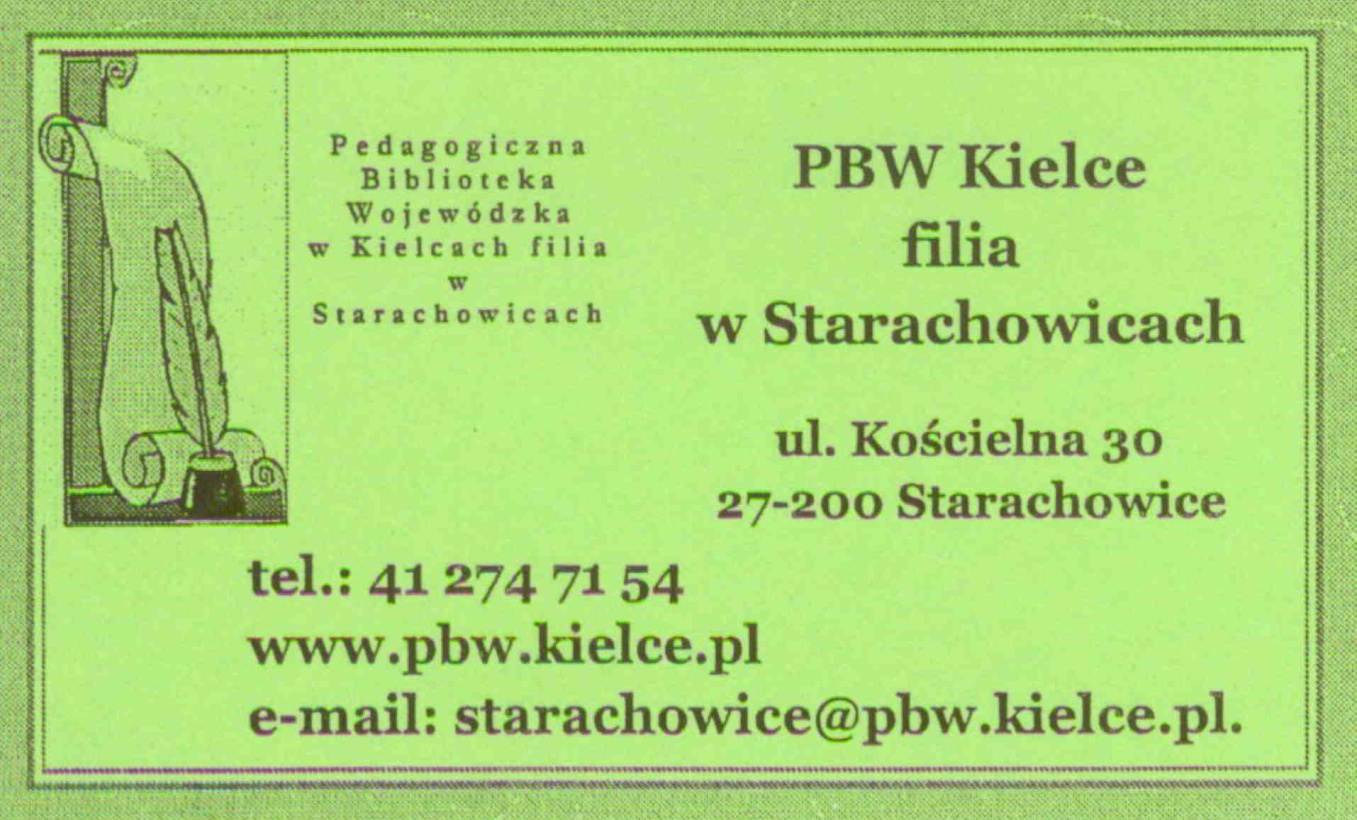 Oprac. Beata KusiakStarachowice  2011